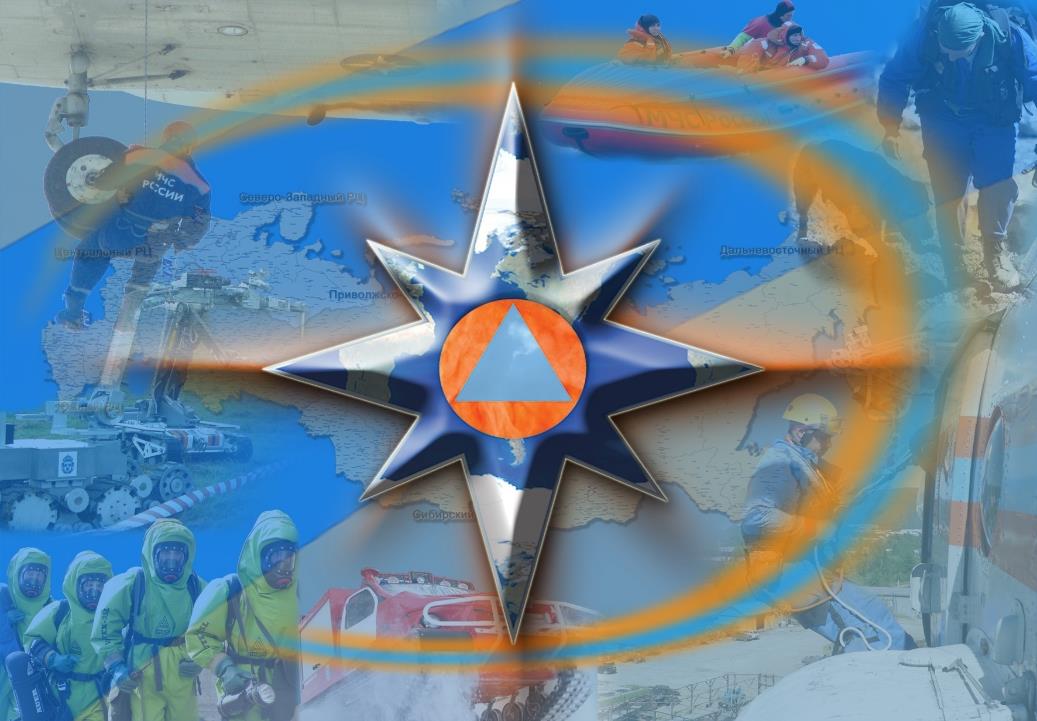 ПАСПОРТ ОБЪЕКТА
МИНИСТЕРСТВА ОБРАЗОВАНИЯ И НАУКИ РД
ГКОУ «Шангодинско-Шитлибская СОШ Гунибского района»
ПАСПОРТ ОБЪЕКТА МИНИСТЕРСТВА ОБРАЗОВАНИЯ РД
ГКОУ «Шангодинско-Шитлибская СОШ Гунибского района»
(лист согласования)
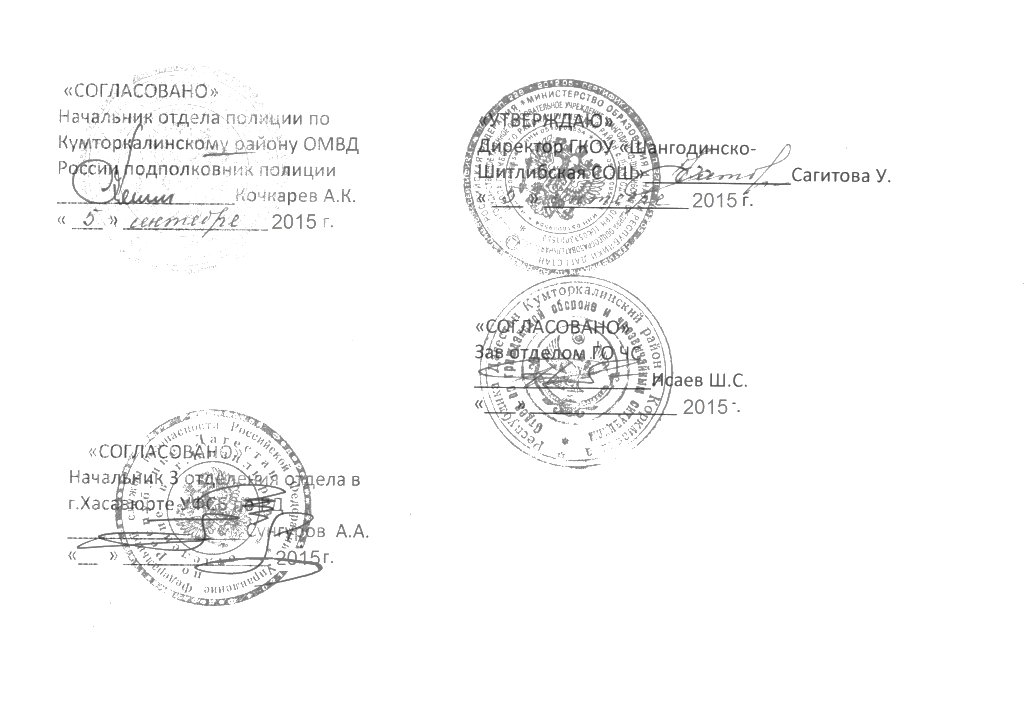 ПАСПОРТ ОБЪЕКТА МИНИСТЕРСТВА ОБРАЗОВАНИЯ РД
Среднеобразовательная школа № 1
(содержание)
ПАСПОРТ ОБЪЕКТА МИНИСТЕРСТВА ОБРАЗОВАНИЯ РД
ГКОУ «Шангодинско-Шитлибская СОШ Гунибского района»
(космический снимок)
ПАСПОРТ ОБЪЕКТА МИНИСТЕРСТВА ОБРАЗОВАНИЯ РД
ГКОУ «Шангодинско-Шитлибская СОШ Гунибского района»
(космический снимок)
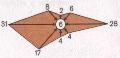 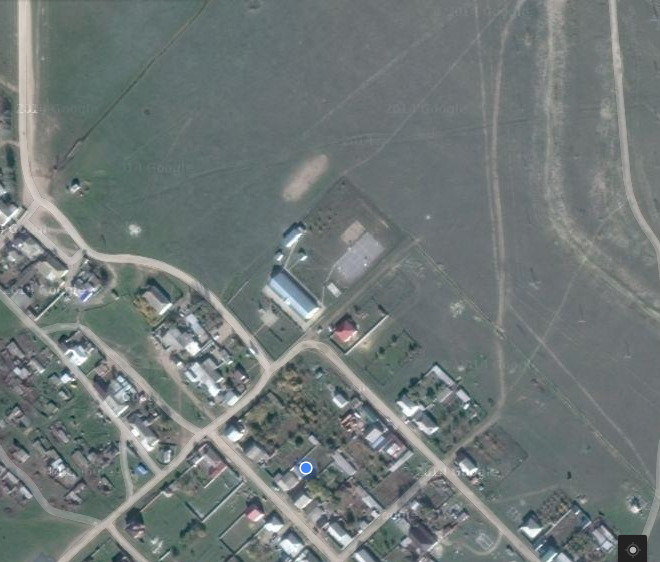 ГКОУ «Шангодинско-Шитлибская СОШ 
Гунибского района»
 368086 Кумторкалинский район, к. Кумтоп
 агрофирмы «Шангода» Гунибского района
E-mail: shan. shit. sosh@gmail.com
ПАСПОРТ ОБЪЕКТА МИНИСТЕРСТВА ОБРАЗОВАНИЯ РД
ГКОУ «Шангодинско-Шитлибская СОШ Гунибского района»
(космический снимок)
ПАСПОРТ ОБЪЕКТА МИНИСТЕРСТВА ОБРАЗОВАНИЯ РД
ГКОУ «Шангодинско-Шитлибская СОШ Гунибского района»
(схема расположения объекта на местности)
Общая характеристика населенного пункта:
- площадь территории –40г
- количество проживающего населения – 450 чел. 
- (из них детей 123) 
- количество домов –250 (из них нежилых 0);
- социально-значимых объектов – 4;
- контора – 1;
- д/к – 1
детский сад – 0
-школа-1
- ФП – 1
федеральная  автомобильная трасса
железнодорожная ветвь «Махачкала-Буйнакск» 
и Дагестанский заказник «Сары-кум»
ПАСПОРТ ОБЪЕКТА МИНИСТЕРСТВА ОБРАЗОВАНИЯ РД
ГКОУ «Шангодинско-Шитлибская СОШ Гунибского района»
(план расположения объекта на местности)
ПВ
ПАСПОРТ ОБЪЕКТА МИНИСТЕРСТВА ОБРАЗОВАНИЯ РД
ГКОУ «Шангодинско-Шитлибская СОШ Гунибского района»
(план эвакуации)
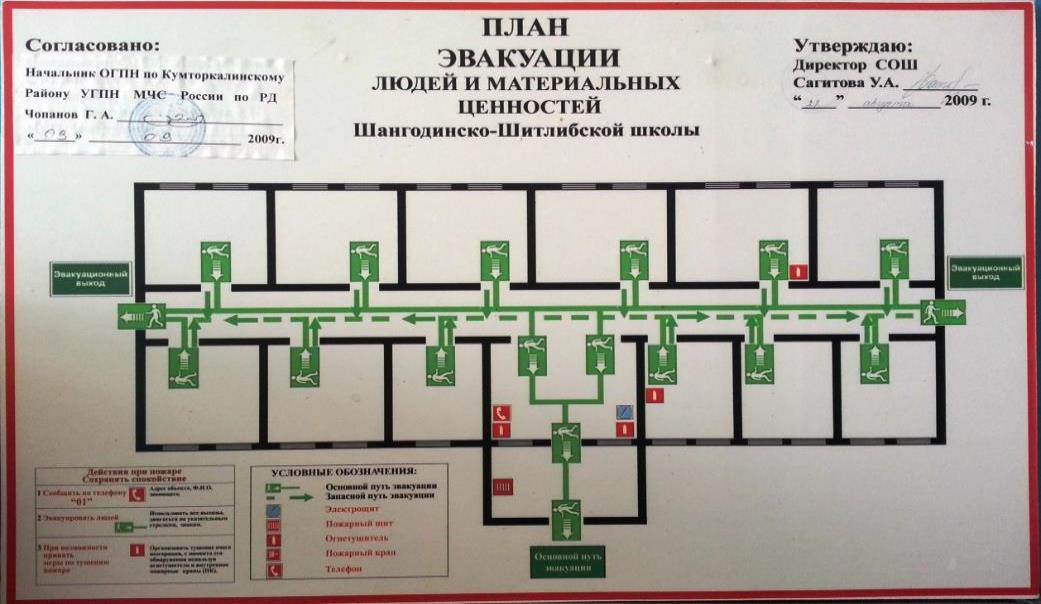 ПАСПОРТ ОБЪЕКТА МИНИСТЕРСТВА ОБРАЗОВАНИЯ РД
ГКОУ «Шангодинско-Шитлибская СОШ Гунибского района»
(план чердака объекта)
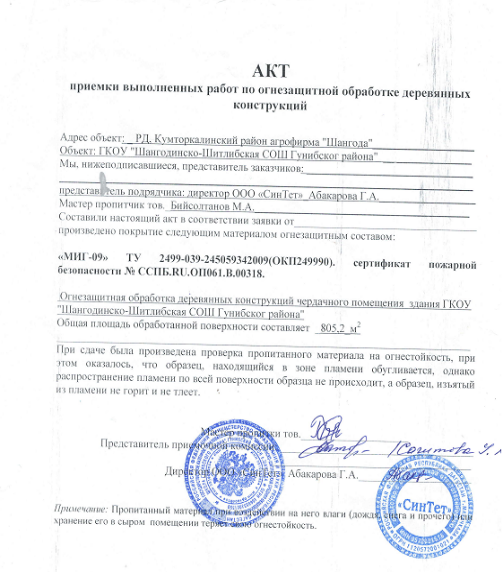 ПАСПОРТ ОБЪЕКТА МИНИСТЕРСТВА ОБРАЗОВАНИЯ РД
ГКОУ «Шангодинско-Шитлибская СОШ Гунибского района»
(оперативно-технические характеристики объекта)
ПАСПОРТ ОБЪЕКТА МИНИСТЕРСТВА ОБРАЗОВАНИЯ РД
ГКОУ «Шангодинско-Шитлибская СОШ Гунибского района»
(оперативно-технические характеристики объекта)
ПАСПОРТ ОБЪЕКТА МИНИСТЕРСТВА ОБРАЗОВАНИЯ РД
ГКОУ «Шангодинско-Шитлибская СОШ Гунибского района»
(оперативно-технические характеристики объекта)
ПАСПОРТ ОБЪЕКТА МИНИСТЕРСТВА ОБРАЗОВАНИЯ РД
ГКОУ «Шангодинско-Шитлибская СОШ Гунибского района»
(оперативно-технические характеристики объекта)
ПАСПОРТ ОБЪЕКТА МИНИСТЕРСТВА ОБРАЗОВАНИЯ РД
ГКОУ «Шангодинско-Шитлибская СОШ Гунибского района»
(лист учёта проверки надзорными органами)
ПАСПОРТ ОБЪЕКТА МИНИСТЕРСТВА ОБРАЗОВАНИЯ РД
ГКОУ «Шангодинско-Шитлибская СОШ Гунибского района»
(декларация пожарной безопасности)
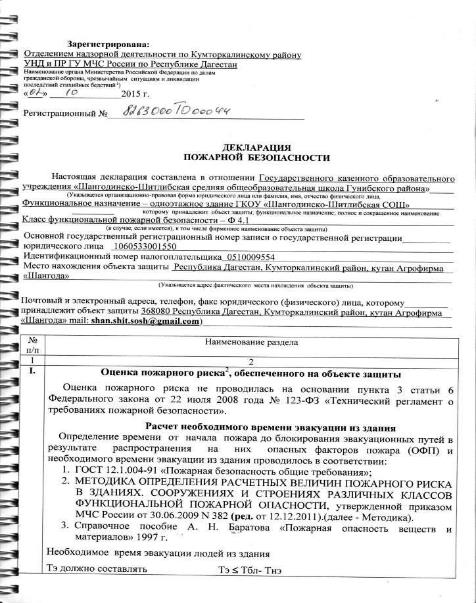 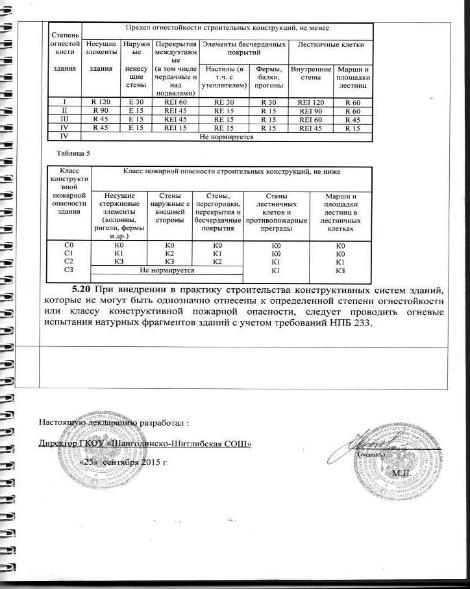